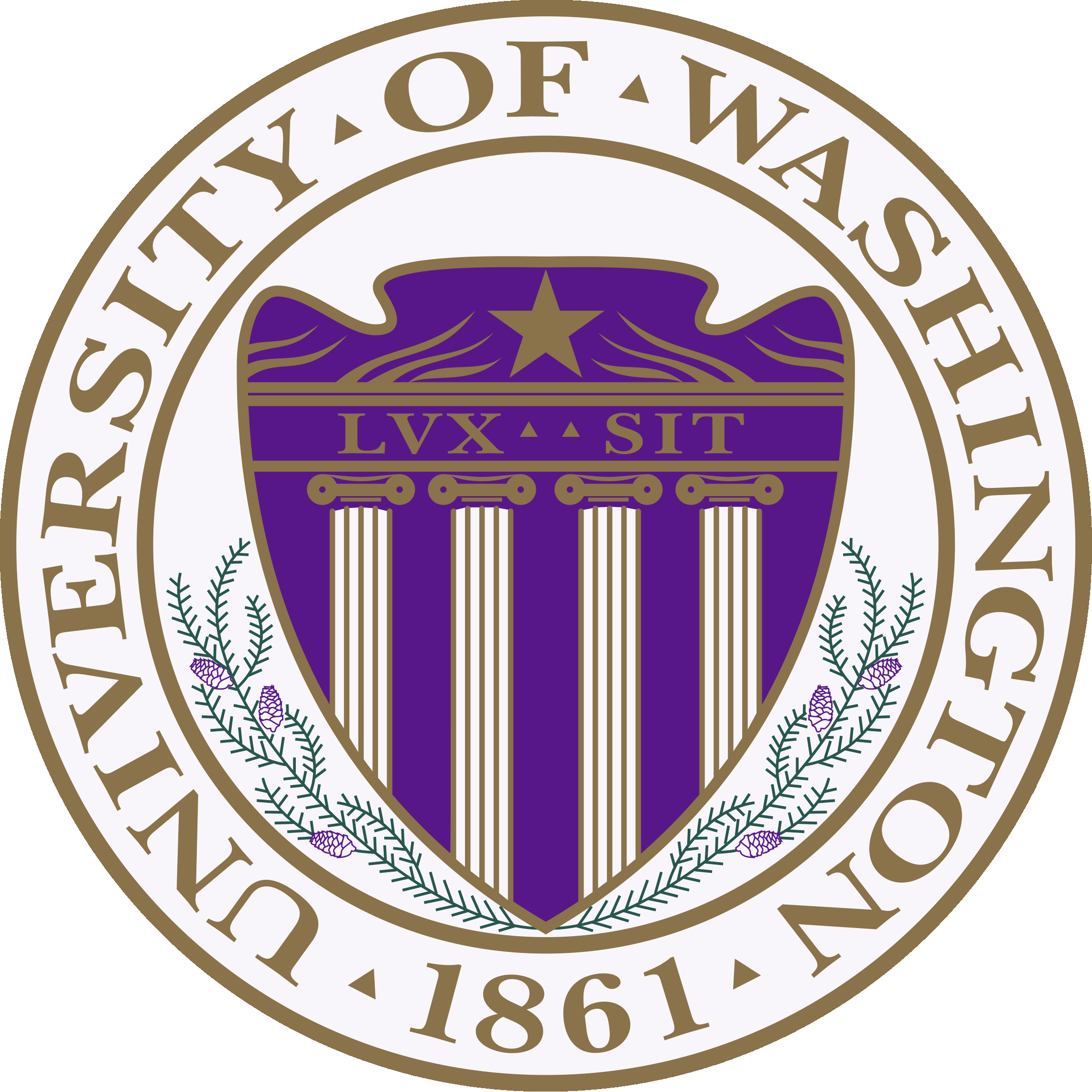 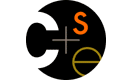 CSE373: Data Structures & AlgorithmsLecture 11: Implementing Union-Find
Linda Shapiro
Spring 2016
Announcements
Homework 3 due in Friday
Help sessions: Do we need them?
Spring 2016
CSE373: Data Structures & Algorithms
2
The plan
Last lecture:

Disjoint sets
The union-find ADT for disjoint sets

Today’s lecture:

Basic implementation of the union-find ADT with “up trees”
Optimizations that make the implementation much faster
Spring 2016
CSE373: Data Structures & Algorithms
3
Union-Find ADT
Given an unchanging set S, create an initial partition of a set
Typically each item in its own subset: {a}, {b}, {c}, …
Give each subset a “name” by choosing a representative element

Operation find takes an element of S and returns the representative element of the subset it is in

Operation union takes two subsets and (permanently) makes one larger subset
A different partition with one fewer set
Affects result of subsequent find operations
Choice of representative element up to implementation
Spring 2016
CSE373: Data Structures & Algorithms
4
Implementation – our goal
Start with an initial partition of n subsets
Often 1-element sets, e.g., {1}, {2}, {3}, …, {n}

May have any number of find operations 

May have up to n-1 union operations in any order
After n-1 union operations, every find returns same single set
Spring 2016
CSE373: Data Structures & Algorithms
5
Up-tree data structure
Tree with:
No limit on branching factor 
References from children to parent

Start with forest of 1-node trees


Possible forest after several unions:
Will use roots for
    set names
1
2
3
4
5
6
7
7
1
3
5
4
2
6
Spring 2016
CSE373: Data Structures & Algorithms
6
Find
find(x):
Assume we have O(1) access to each node
Will use an array where index i holds node i
Start at x and follow parent pointers to root
Return the root
3
7
1
find(6)
= 7
5
4
2
6
Spring 2016
CSE373: Data Structures & Algorithms
7
Union
union(x,y):
Assume x and y are roots
Else find the roots of their trees
Assume distinct trees (else do nothing)
Change root of one to have parent be the root of the other
Notice no limit on branching factor
1
3
7
union(1,7)
2
5
4
6
Spring 2016
CSE373: Data Structures & Algorithms
8
Simple implementation
If set elements are contiguous numbers (e.g., 1,2,…,n), use an array of length n called up
Starting at index 1 on slides
Put in array index of parent, with 0 (or -1, etc.) for a root
Example:

Example:





If set elements are not contiguous numbers, could have a separate dictionary to map elements (keys) to numbers (values)
1   2    3    4   5    6   7
5
6
4
1
2
3
7
up
0
0
0
0
0
0
0
1   2    3    4   5    6   7
1
3
7
up
0
1
0
7
7
5
0
5
4
2
6
Spring 2016
CSE373: Data Structures & Algorithms
9
Implement operations
// assumes x in range 1,n
int find(int x) {
	while(up[x] != 0) {
     x = up[x];
  }
  return x;
}
// assumes x,y are roots
void union(int x, int y){
	up[y] = x;
}
1
3
7
1   2    3    4   5    6   7
5
4
up
0
1
0
7
7
5
0
2
O(1)
Worst-case run-time for union?  
Worst-case run-time for find?  
Worst-case run-time for m finds and n-1 unions?
6
O(n)
O(m*n)
Spring 2016
CSE373: Data Structures & Algorithms
10
Two key optimizations
Improve union so it stays O(1) but makes find O(log n) 
So m finds and n-1 unions is O(m log n + n)
Union-by-size: connect smaller tree to larger tree

Improve find so it becomes even faster
Make m finds and n-1 unions almost O(m + n)
Path-compression: connect directly to root during finds
Spring 2016
CSE373: Data Structures & Algorithms
11
The bad case to avoid
…
1
2
3
n
…
union(2,1)
2
3
n
…
1
union(3,2)
3
n
:
.
2
union(n,n-1)
n
1
3
2
find(1) = n steps!!
1
Spring 2016
CSE373: Data Structures & Algorithms
12
Union-by-size
Union-by-size:
Always point the smaller (total # of nodes) tree to the root of the larger tree
union(1,7)
1
3
7
4
1
2
2
5
4
6
Spring 2016
CSE373: Data Structures & Algorithms
13
Union-by-size
Union-by-size:
Always point the smaller (total # of nodes) tree to the root of the larger tree
union(1,7)
1
3
7
6
1
2
5
4
6
Spring 2016
CSE373: Data Structures & Algorithms
14
Array implementation
Keep the size (number of nodes in a second array)
Or have one array of objects with two fields
1
3
7
4
1
2
1   2  3   4  5   6  7
up
0
1
0
7
7
5
0
5
4
2
weight
2
1
4
6
1
3
7
6
1
1   2  3   4  5   6  7
up
7
1
0
7
7
5
0
5
4
2
weight
1
6
6
Spring 2016
CSE373: Data Structures & Algorithms
15
Nifty trick
Actually we do not need a second array…
Instead of storing 0 for a root, store negation of size
So up value < 0 means a root
1
3
7
4
1
2
1   2   3  4  5   6   7
up
-2
1
-1
7
7
5
-4
5
4
2
6
1
3
7
6
1
1   2   3  4  5  6   7
up
7
1
-1
7
7
5
-6
5
4
2
6
Spring 2016
CSE373: Data Structures & Algorithms
16
The Bad case? Now a Great case…
union(2,1)
1
2
3
n
…
union(3,2)
2
3
n
:
…
1
union(n,n-1)
2
n
1
3
2
…
find(1)   constant here
1
3
n
Spring 2016
CSE373: Data Structures & Algorithms
17
General analysis
Showing one worst-case example is now good is not a proof that the worst-case has improved

So let’s prove:
union is still O(1) – this is “obvious”
find is now O(log n) 

Claim: If we use union-by-size, an up-tree of height h has at least 2h nodes
Proof by induction on h…
Spring 2016
CSE373: Data Structures & Algorithms
18
Exponential number of nodes
P(h)= With union-by-size, up-tree of height h has at least 2h nodes

Proof by induction on h…

Base case: h = 0: The up-tree has 1 node and 20= 1
Inductive case: Assume P(h) and show P(h+1)
A height h+1 tree T has at least one height h child T1
T1 has at least 2h nodes by induction
And T has at least as many nodes not in T1 than in T1
Else union-by-size would have 
   had T point to T1, not T1 point to T (!!)
So total number of nodes is at least 2h + 2h = 2h+1.
T
h
T1
Spring 2016
CSE373: Data Structures & Algorithms
19
The key idea
Intuition behind the proof: No one child can have more than half the nodes





So, as usual, if number of nodes is exponential in height,
then height is logarithmic in number of nodes

So find is O(log n)
T
h
T1
Spring 2016
CSE373: Data Structures & Algorithms
20
The new worst case
n/2 Unions-by-size




n/4 Unions-by-size
Spring 2016
CSE373: Data Structures & Algorithms
21
The new worst case (continued)
After n/2 + n/4 + …+ 1 Unions-by-size:
log n
Worst
find
Height grows by 1 a total of log n times
Spring 2016
CSE373: Data Structures & Algorithms
22
What about union-by-height
We could store the height of each root rather than size

Still guarantees logarithmic worst-case find
Proof left as an exercise if interested

But does not work well with our next optimization
Maintaining height becomes inefficient, but maintaining size still easy
Spring 2016
CSE373: Data Structures & Algorithms
23
Two key optimizations
Improve union so it stays O(1) but makes find O(log n) 
So m finds and n-1 unions is O(m log n + n)
Union-by-size: connect smaller tree to larger tree

Improve find so it becomes even faster
Make m finds and n-1 unions almost O(m + n)
Path-compression: connect directly to root during finds
Spring 2016
CSE373: Data Structures & Algorithms
24
Path compression
Simple idea: As part of a find, change each encountered node’s parent to point directly to root
Faster future finds for everything on the path (and their descendants)
1
7
7
1
find(3)
5
2
3
6
5
4
4
2
11
12
10
9
8
6
8
9
3
10
11
12
Spring 2016
CSE373: Data Structures & Algorithms
25
7
Pseudocode
5
// performs path compression
int find(i) {
  // find root
  int r = i
  	while(up[r] > 0)
     r = up[r]

  // compress path
  if i==r
    return r;
  int old_parent = up[i]
  while(old_parent != r) {
    up[i] = r
    i = old_parent;
    old_parent = up[i]
  }
  return r;
}
Example
i=3
r=3

r=6
r=5
r=7
6
3
10
11
12
find(3)
old_parent=6

up[3]=7
i=6
old_parent=5

up[6]=7
i=5
old_parent=7
7
6
5
3
11
12
10
Spring 2016
CSE373: Data Structures & Algorithms
26
So, how fast is it?
A single worst-case find could be O(log n) 
But only if we did a lot of worst-case unions beforehand
And path compression will make future finds faster

Turns out the amortized worst-case bound is much better than O(log n) 
total for m finds and n-1 unions is almost O(m+n)


We won’t prove it – see text if curious
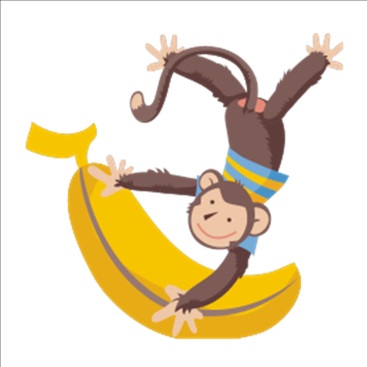 Spring 2016
CSE373: Data Structures & Algorithms
27
Practice
-1 |  -1 |  -1 |  -1 |  -1  |  -1 | -1
 1    2      3     4     5      6    7
Union(3,4)
Union(7,3)
Union(2,6)
Union(1,5)
Union(1,2)
Union(1,3)
Spring 2016
CSE373: Data Structures & Algorithms
28
Practice
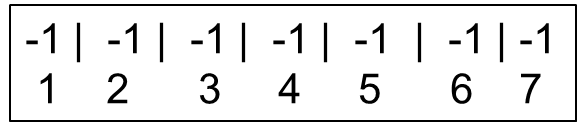 Union(3,4)
Union(7,3)
Union(2,6)
Union(5,1)
Union(5,3)
Spring 2016
CSE373: Data Structures & Algorithms
29